Frivilligcenter Middelfart
Volunteer Center Middelfart
https://risskovmediehus.dk/frivilligcenter-middelfart/
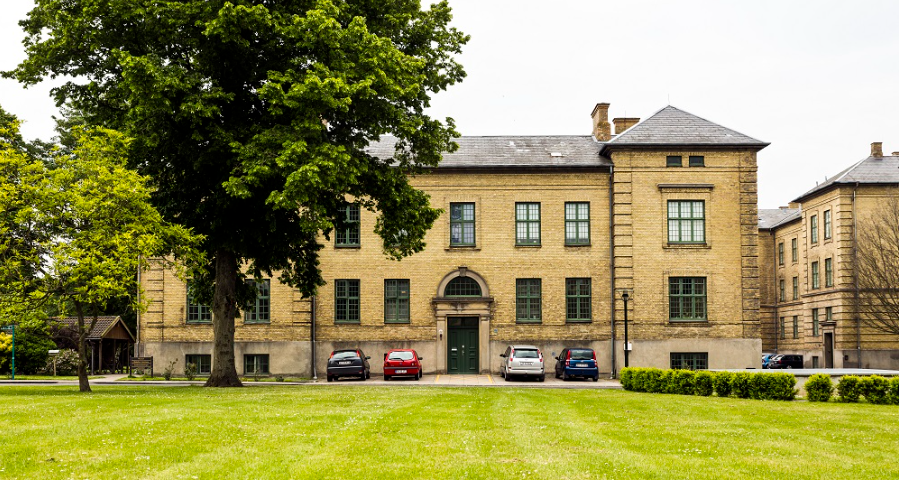 Non Governmental
Non Profit
One center in each municipality
In Middelfart 70 members
Funded ½ by the Government and ½ by the Municipality
94.000 Euro annually
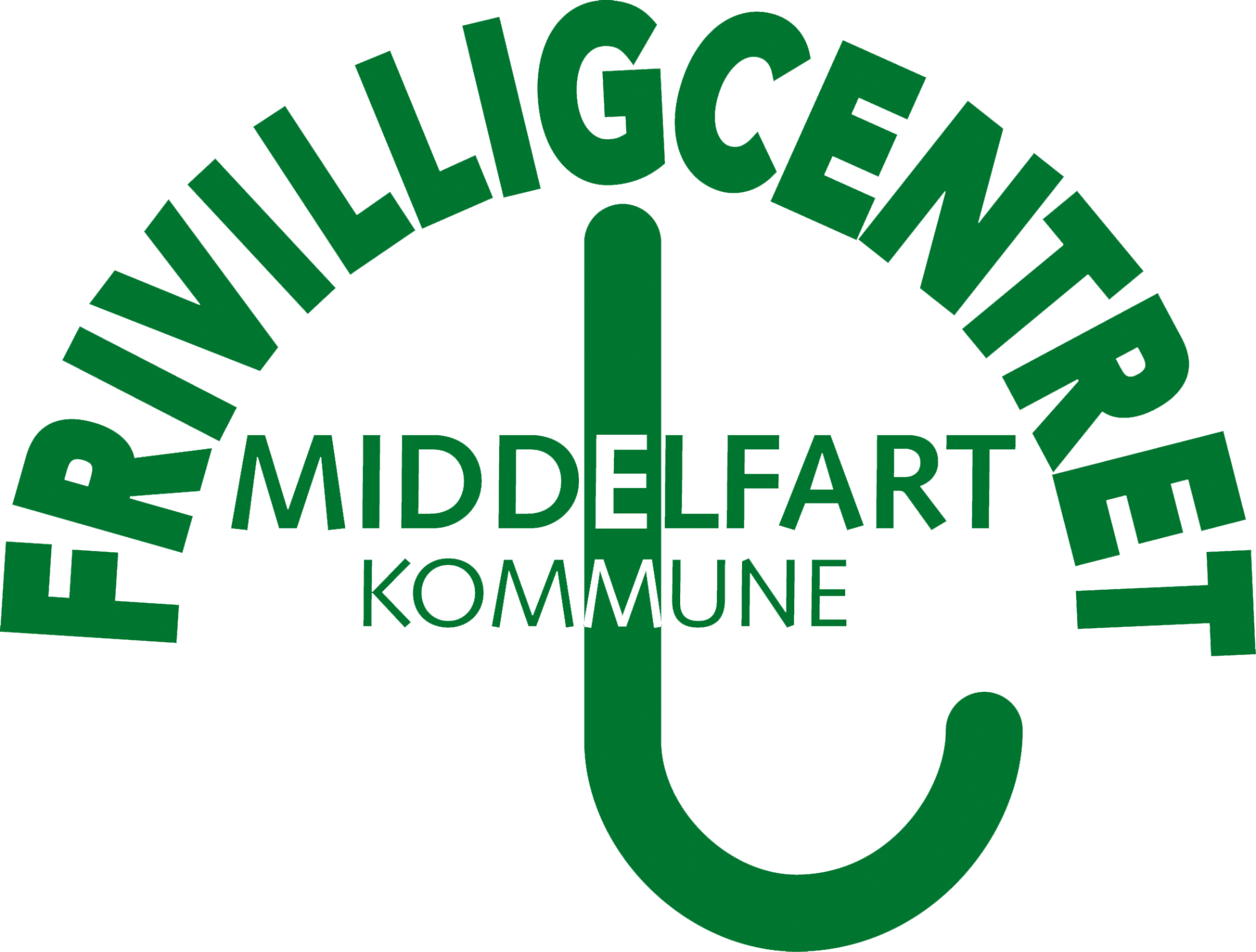 A voluntary social effort can be understood as an activity or effort aimed at increasing the welfare or care of individuals or groups, and as efforts aimed at solving welfare problems within the social area.
Members
Voluntary Social Associations located in Middelfart
Non profit
Non Governmental
Operates locally 
Children, Families, Young People, Elderly, Refugees, Disabled, Illness, patient associations etc.  
E.G. Red Cross, Danish Refugee Aid, Older Case, Self Help Groups, Mentoring
Members
Promoting networks
Show directions
Knowledge Center
Cooperation with the Municipality
Promote volunteer work
Promote the visibility of volunteer social work
Support and contribute to the development of the associations
Building bridges
Volunteer Center Middelfart
Individuals who would like to become volunteers
NGO jobs
Volunteers jobs related to trade and business
Volunteer jobs related to the municipality
Promoting Volunteer Work
Individuals who need help
Next of kin who seeks help and information
Employees in the Municipality
Showing Directions
Between the associations themselves 
Between the associations and the municipality
Promoting Network
Associations and trade/business/culture etc.
Associations and the municipality
Individuals and the associations
Building Bridges
Knowledge, expertise  and know how regarding voluntarism - and keeping up to date with the newest trends
Knowledge Center
Council for the vulnerables
Competence catalog
Information about voluntarism and the possibilities to get help and join different communities with the voluntary world
Cooperation with the Municipality
Workshops
Consultant help (strategy, funding, conflict, management)
PR
Meeting and office facilities
Recruitment of volunteers
Support to and development of the associations
PR - promoting activities and volunteer jobs
Facebook
Newspaper
Events
Speeches
Workshops
www.socialkompas.dk
www.socialkompas.dk
=
Inclusion, participation and development of the local community

www.socialkompas.dk
Digital platform
Visibility of voluntary social activities and unvisited offers from the municipality
Activities for people who need help, information or social activities
Critical infrastructure in regards to vira, refugees and other catastrophes/emergencies
Thank you :-)